BISNIS MODEL MINNITO.ID
Friaji Raka Mahesa 	1401154658
Chika Lebriani 		1401154535
Citra Khairiyati		1401154549
Deisya Monika Puspa 	140115416
MINNITO.ID
Minnito menjual notebook dengan desain unik dan menarik. Produk ini dibuat secara eksklusif karena setiap notebook hanya terbatas untuk beberapa orang, sehingga yang memilikinya akan merasa senang.
Kami menyediakan berbagai tema yang sesuai dengan selera pelanggannya masing-masing.
VISI DAN MISI
VISI
Menjadi perusahaan notebook limited edition dan desain unik.

MISI
Membuat desain unik dan menarik
Memproduksi notebook dengan kualitas terbaik
Memasarkan produk ke semua kalangan
Membuat outlet di kota-kota besar di Indonesia
Business Model Canvas
Business Model E-commerce
1. Value proposition
Unique and Exclusive design
Good material
Limited edition

2. Revenue model
Revenue from product sales
Advertising revenue
3. Market opportunity
Teens
Men & women
College student
Campus & school area

4. Market Strategy
Social media (Instagram, line, fb, twitter)
Personal selling
Word of mouth
5. Competitive environment
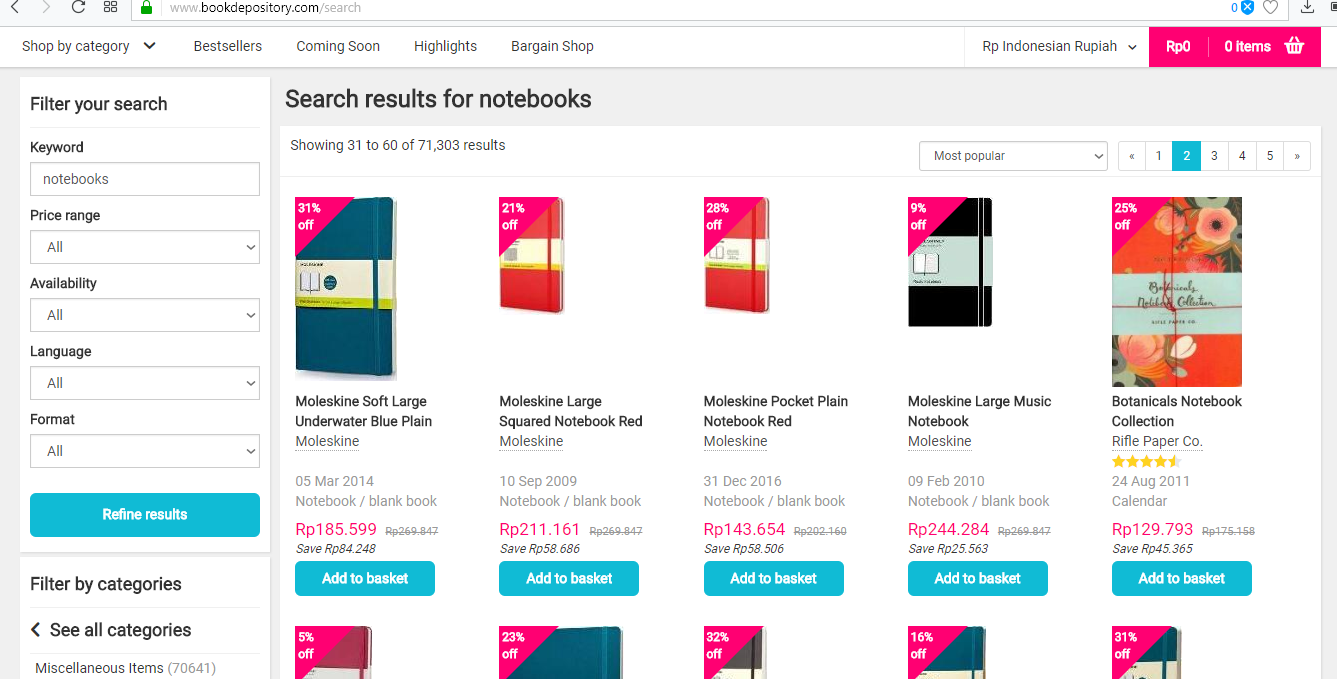 Competitive advantage:
Having advantage on it’s variant cover
Ready stock items
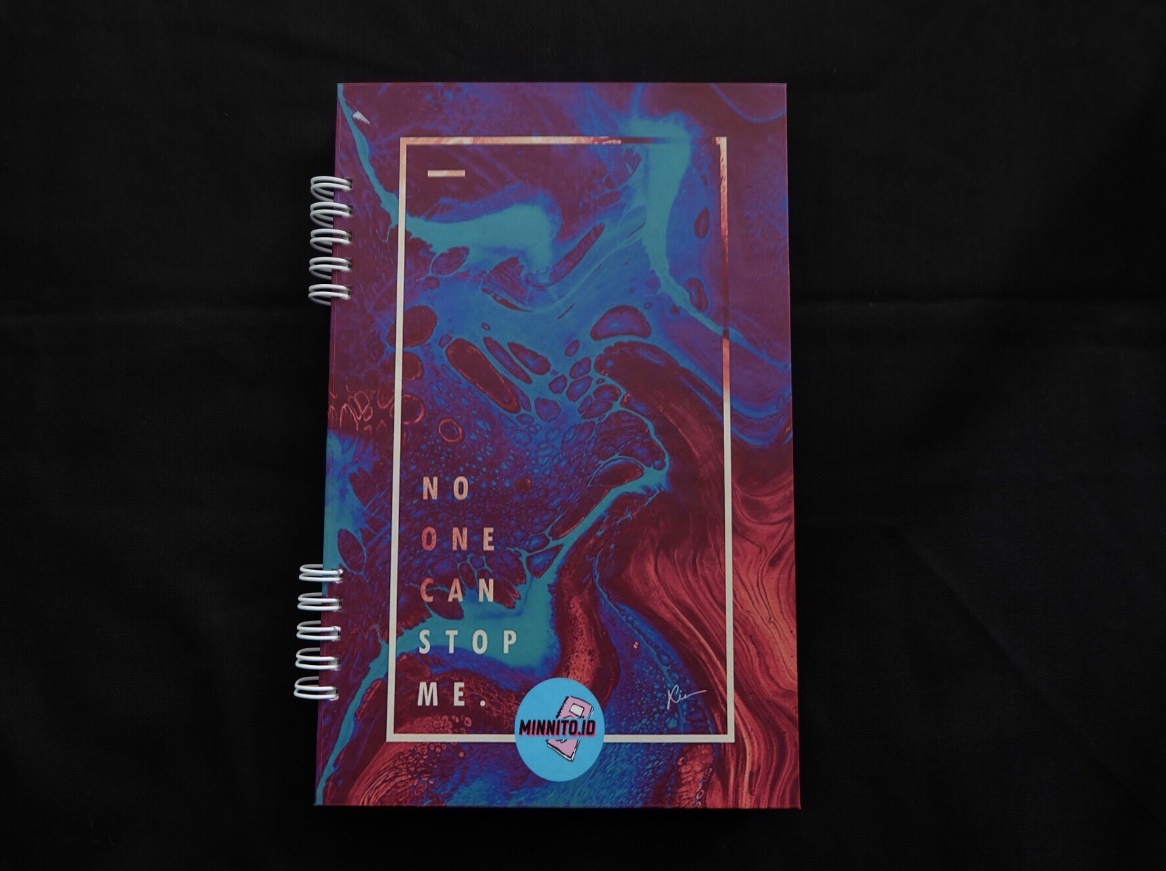 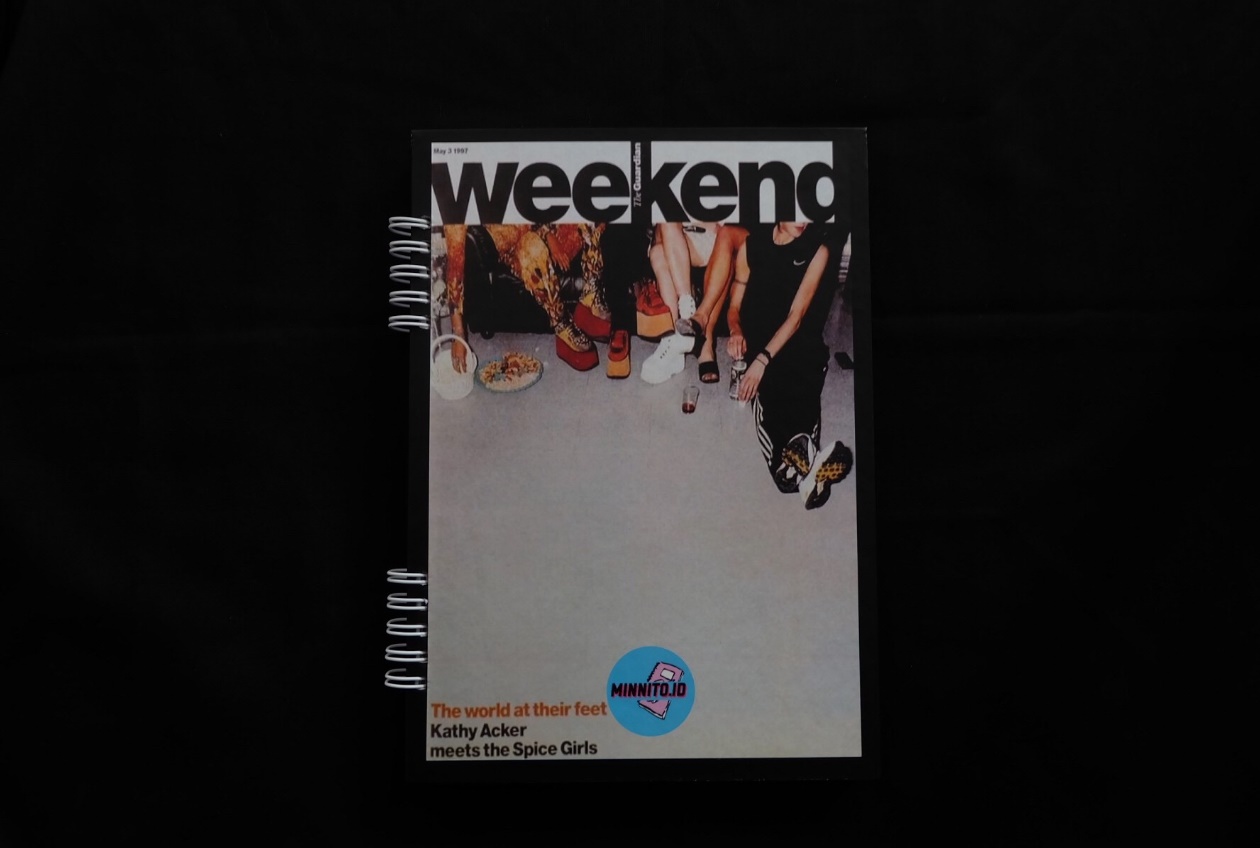 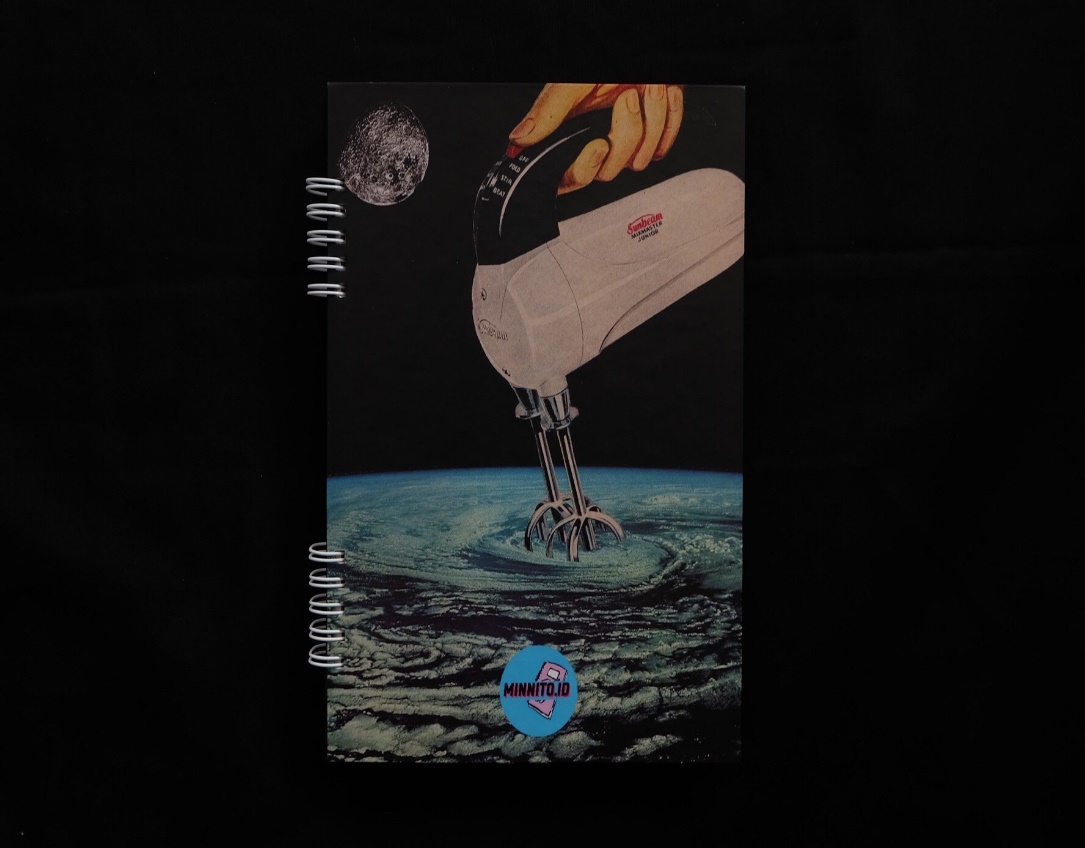 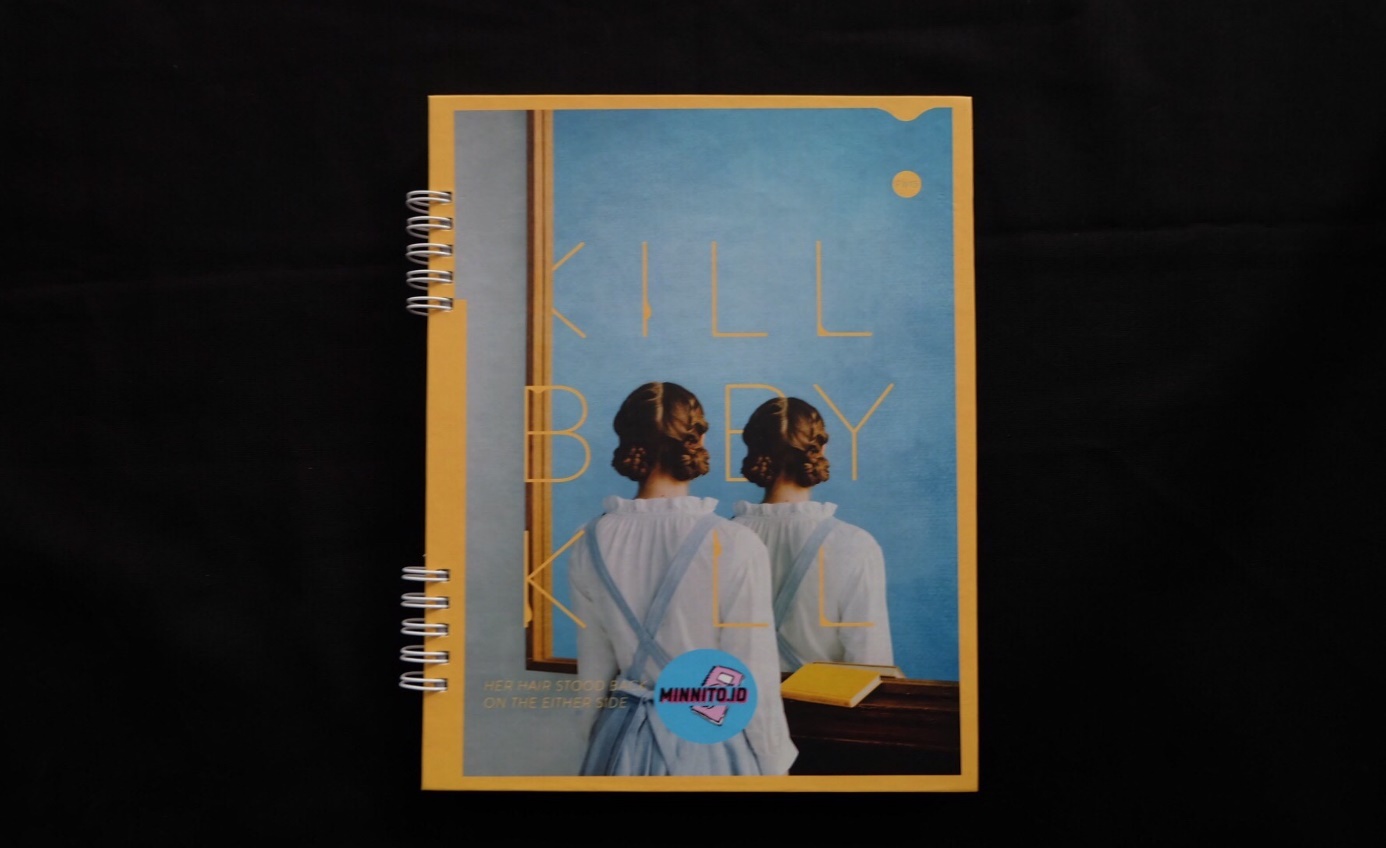 7. Organizational development







8. Management team
Kerja sama
Tanggung jawab
Minnito.id Website
https://minnito.000webhostapp.com